CES Prioritization Workgroup
April 22nd, 2022
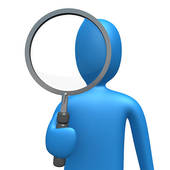 Name
Organization
Pronouns
Stakeholder group you are representing
Ice Breaker: 1st job/volunteer position you ever held.
Welcome & Introductions
Representation from the following groups
The 8 CoC Affinity Groups
CE Leads (CSH and The Center for Housing & Health)
CES Leadership Team
CES Racial Equity Workgroup
CoC HMIS Data Lead
CES Skilled Assessors
CES Call Center Representation
Chicago CoC Lived Experience Commission
Chicago CoC Youth Advisory Board
Chicago Coalition for the Homeless
Other Sector Stakeholders*
Healthcare/Medical Provider
* The CES Prioritization Workgroup will determine other sector stakeholders want to be involved.
CES Prioritization Workgroup Composition
CES Prioritization Workgroup
Workgroup Expectations
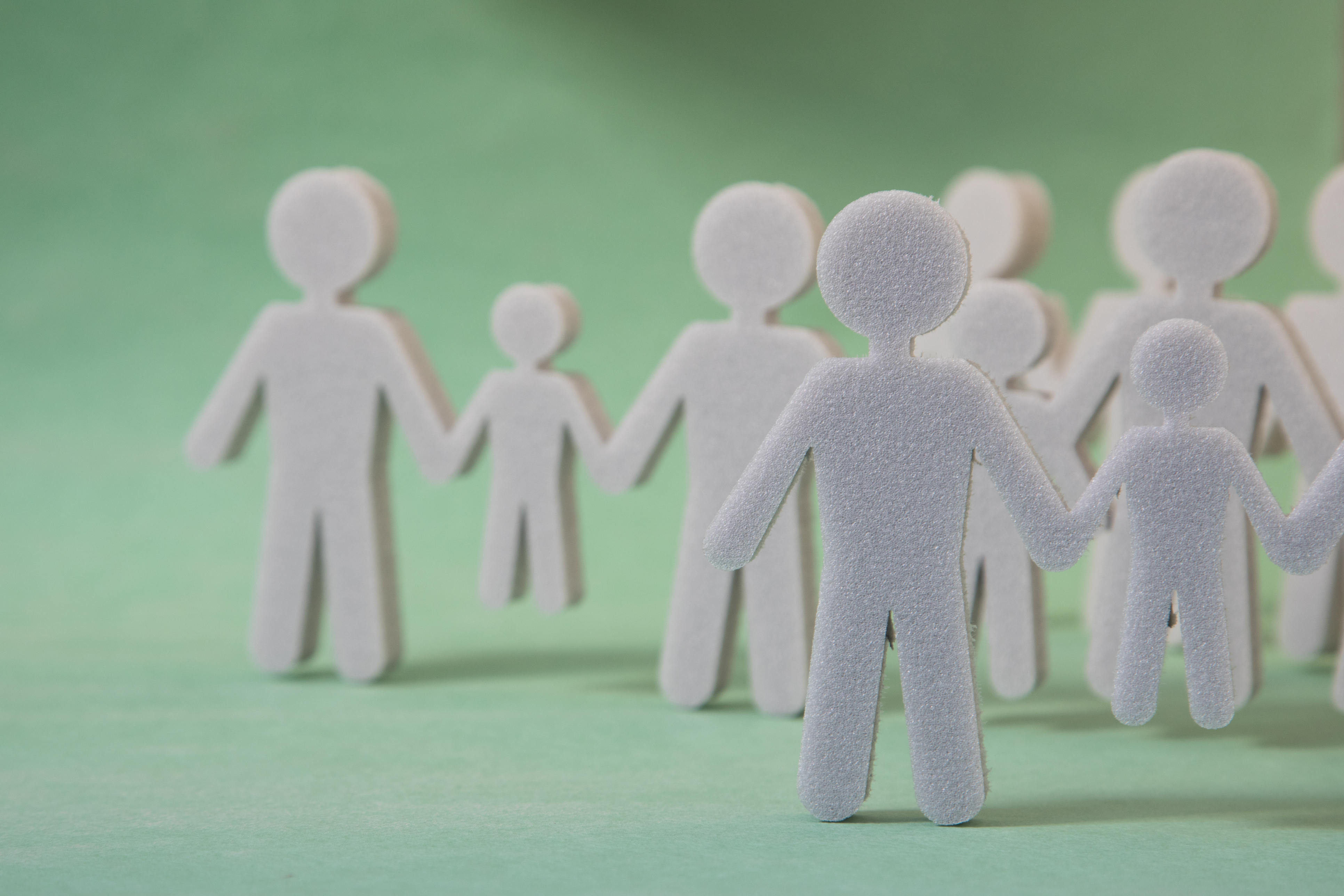 Other Stakeholders to include:
Chicago Department of Public Health?
Healthcare/Medical Provider?
Frequently Asked Questions (FAQ) One Pager
"Pre-Work"
CES and CoC work that focused on Prioritization and our tool in Chicago
HUD's Racial Equity Demonstration
HUD Racial Equity Demo - CSH
HUD's Goal
In partnership with BIPOC and people with lived experience, 8 CoCs nationwide will identify system disparities through local data, agree upon focus area(s) and engage in a rapid iteration improvement project to test racially equitable assessment questions and related Coordinated Entry processes.
Chicago Racial Equity Goals
Replace the Single Individual Vulnerability Index
Improve Housing Outcomes for Justice-Involved People
Work conducted 2020
HUD's Racial Equity Demonstration
HUD's Racial Equity Demonstration
1. Have you ever in your life, spent any amount of time in a juvenile or adult correctional facility, jail, prison, or detention center? 
2. Growing up, did your family experience housing instability such as frequently moving due to financial reasons, living with other families, relatives, (also known as doubling up), living in a shelter, living in nightly or monthly rentals, or anything like that? 
3. Have you ever been discriminated against because of your sexual orientation or gender identity? 
4. Do you identify as a Black, Indigenous/Native, and/or a Person of Color who has been discriminated against because of your race or ethnicity? 
5. Have you experienced violence in a home where you lived or seen others experience violence in a home where you lived? Violence can be physical or emotional 
6. Are you currently being hurt or experiencing violence on the streets or in a shelter or attempting to avoid people who have hurt you since experiencing homelessness?
HUD's Racial Equity DemonstrationTest Questions
Work in 2020
Value Statement
Vulnerability is defined as the state of being exposed to the possibility of harm or trauma. Therefore, everyone who is experiencing homelessness or who is at risk of homelessness is vulnerable. The specific kind of harms are numerous, interrelated, and serious and occur at both the individual and system level. 
Furthermore, housing is a human right: decent, safe, and sanitary housing is one of the fundamental provisions necessary for wellbeing. Operating on this belief and the above definition of vulnerability, the below considerations need to be taken into account in the overall system prioritization and the creation of a new vulnerability tool. 
1. The causes and effects of homelessness are complex and difficult to disentangle. This includes medical vulnerability, as well as social and economic factors that impact overall wellbeing, past traumas, and experiences that promote the potential for a person to experience further traumas. 
2. Certain groups, particularly the Black/African American community, have been intentionally marginalized and oppressed and have experienced traumas in the past that greatly affect the likelihood of that population experiencing continued trauma. Furthermore, these traumas have, in many cases, been state sanctioned, which requires a responsibility to account for this when allocating state resources. 
3. Allowing a path to housing for those who are not chronically homeless is important. Those who have recently begun experiencing homelessness, are not chronic, but are highly vulnerable, should have a path to housing through the Chicago Continuum of Care.
Acuity Workgroup
Acuity Score Details
Monthly?
Meeting Frequency
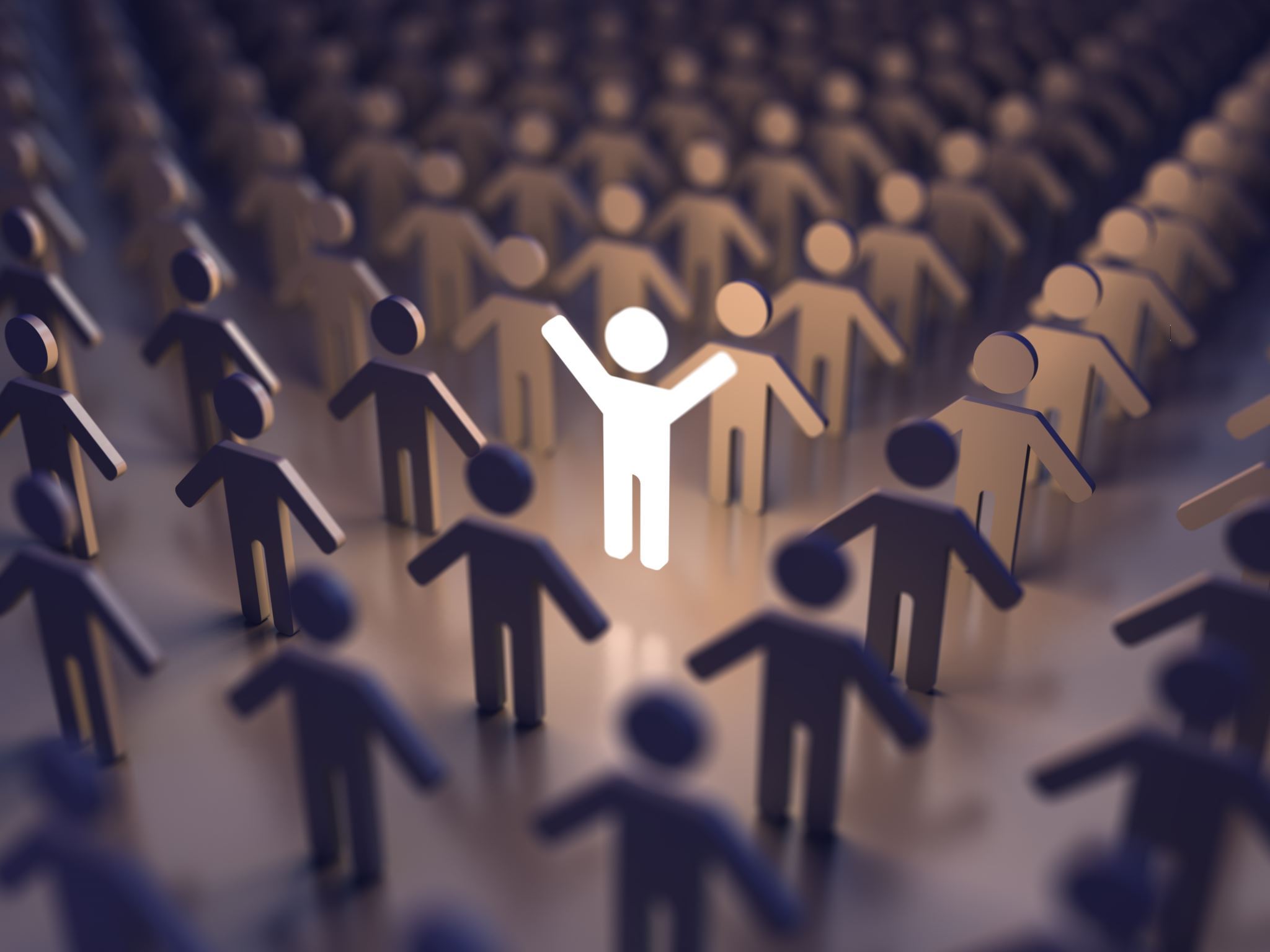 Open Forum
Data Needs? 
HUD T.A Support? 
Other communities to assess?
Need for Next Steps